The Needs of the Many …
Saskatchewan Health Authority Library
May 3, 2019
Saskatchewan Library Association 2019 Conference
Outweigh the needs of the few …
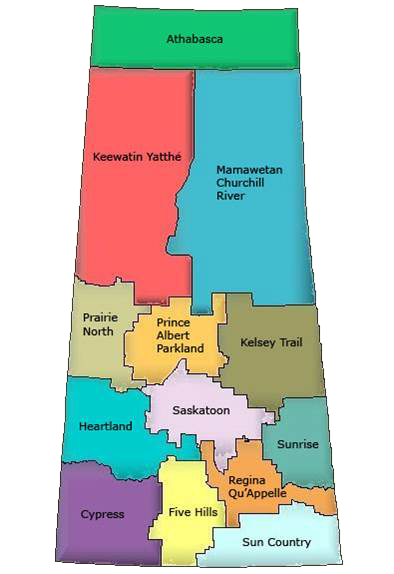 Or the one …
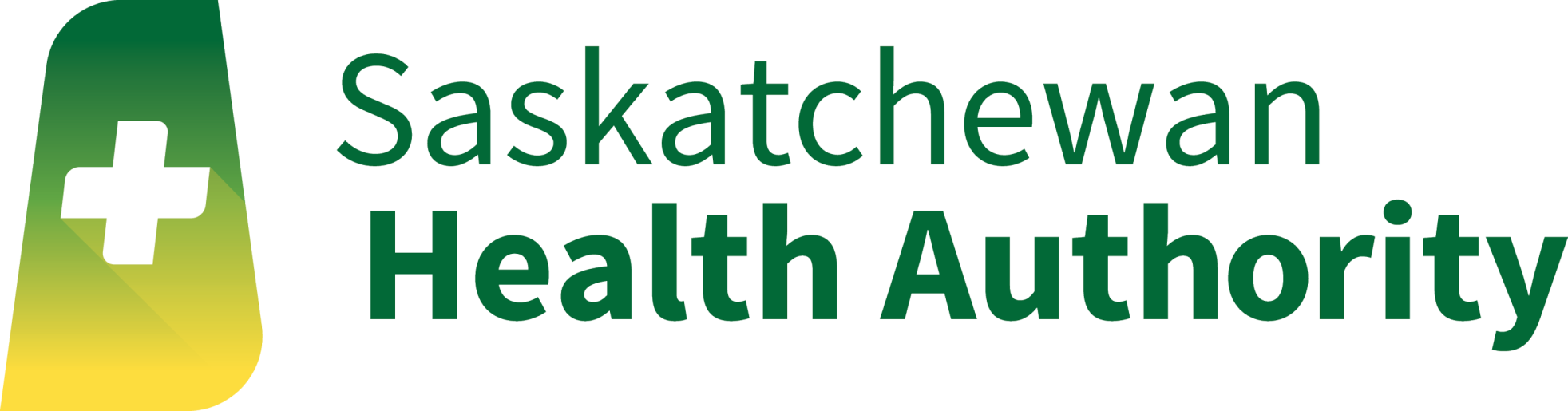 CIF December 4, 2017
SHA Library
7 physical libraries (soon to be 8) in three cities
5 librarians; 2 librarian supervisors
4.8 library technicians
1 Transition leader
Main library is virtual – the website
Victoria Hospital, Prince Albert
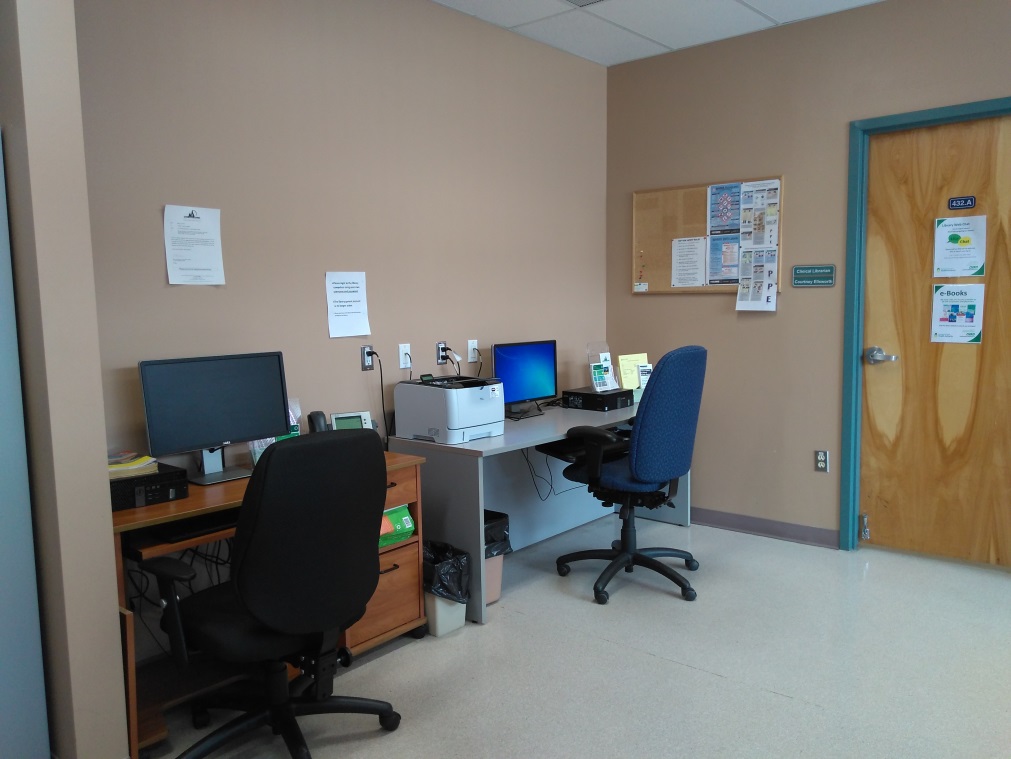 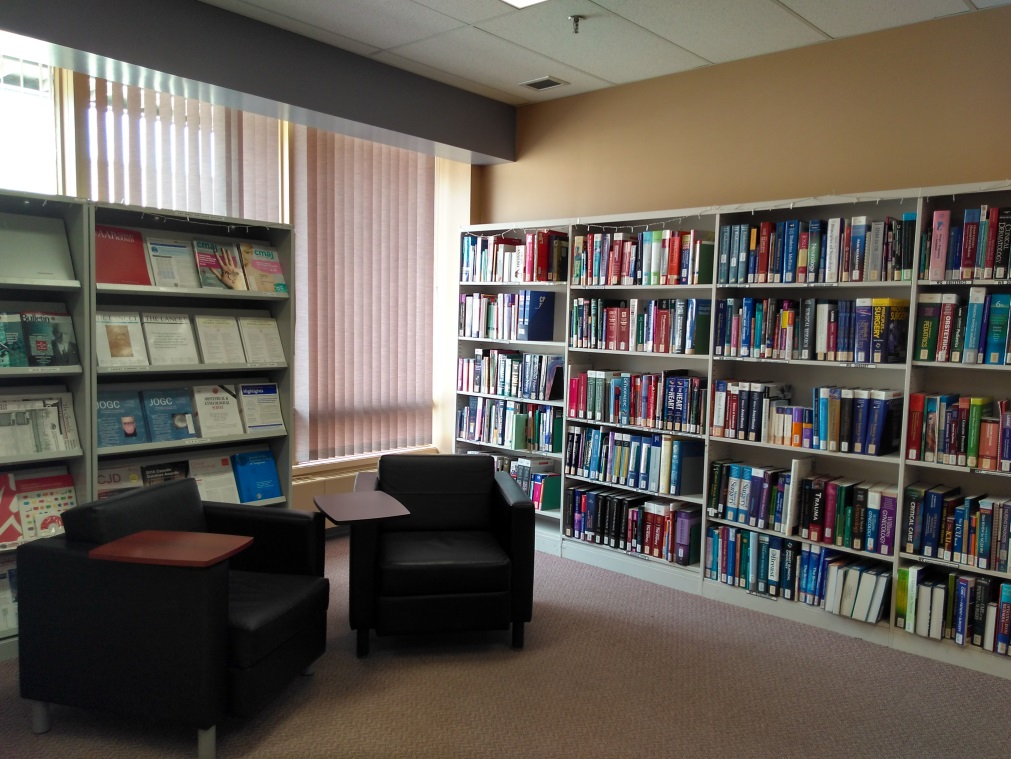 Pasqua Hospital, Regina
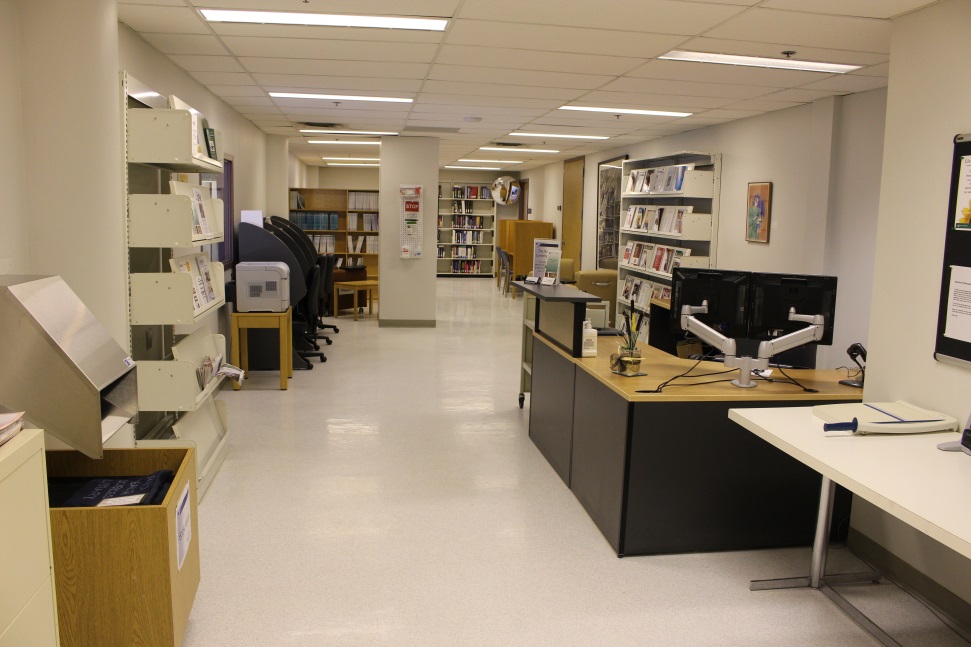 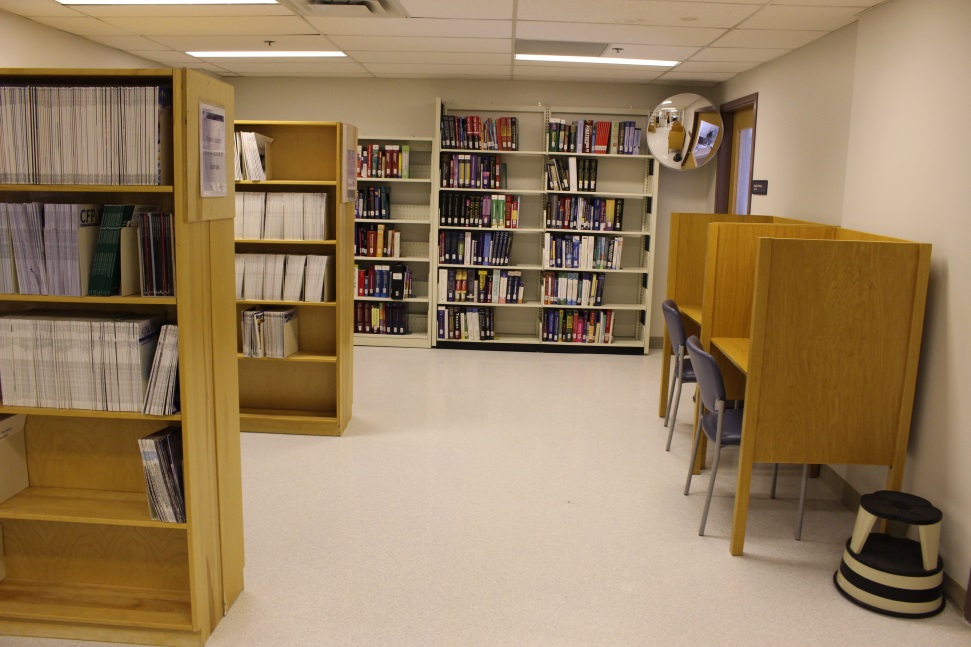 Wascana Rehabilitation Centre, Regina
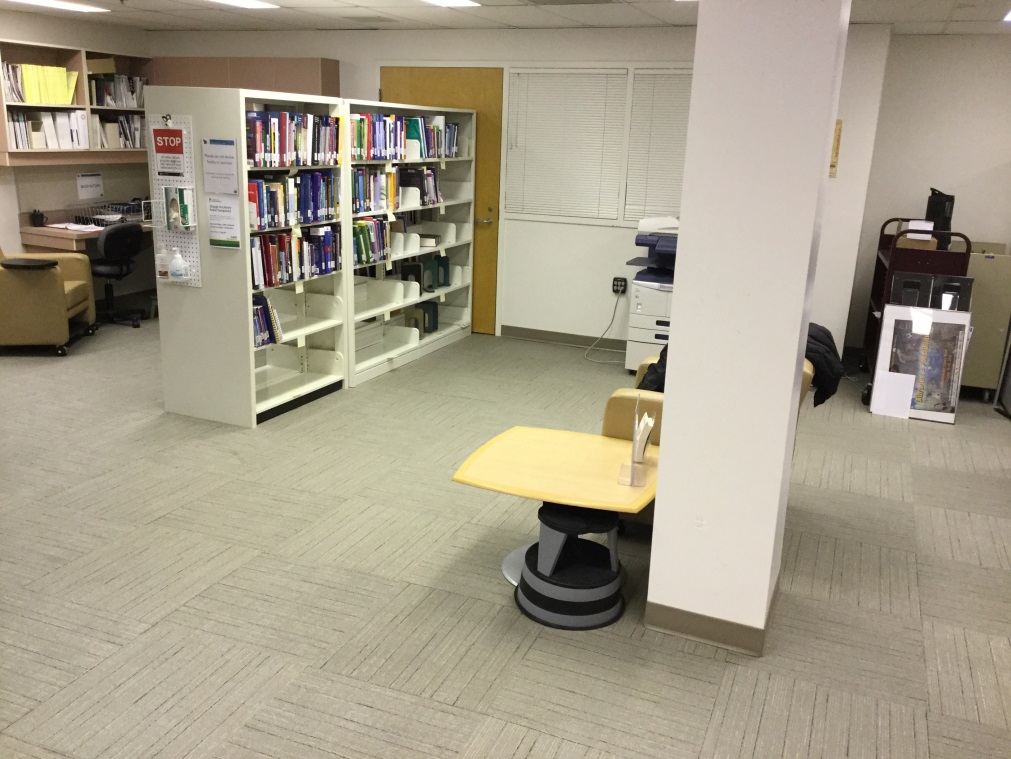 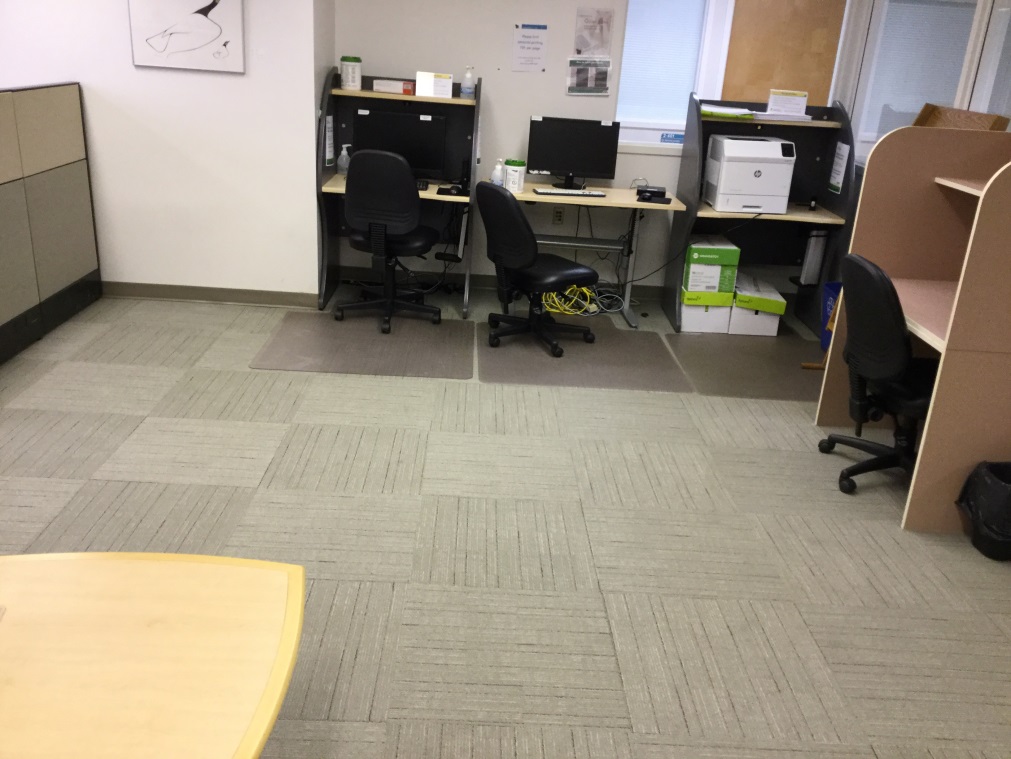 Regina General Hospital
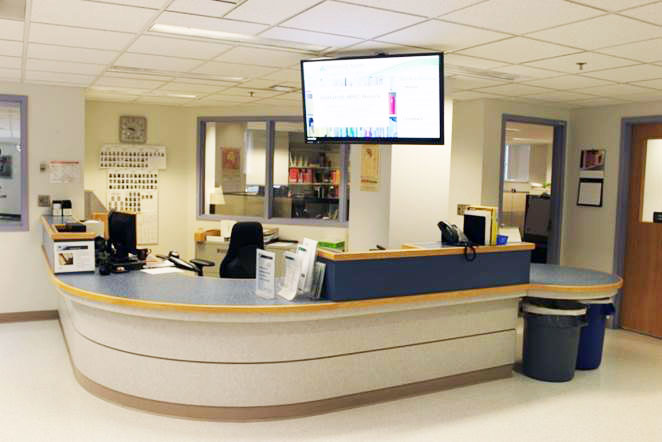 Royal University Hospital, Saskatoon
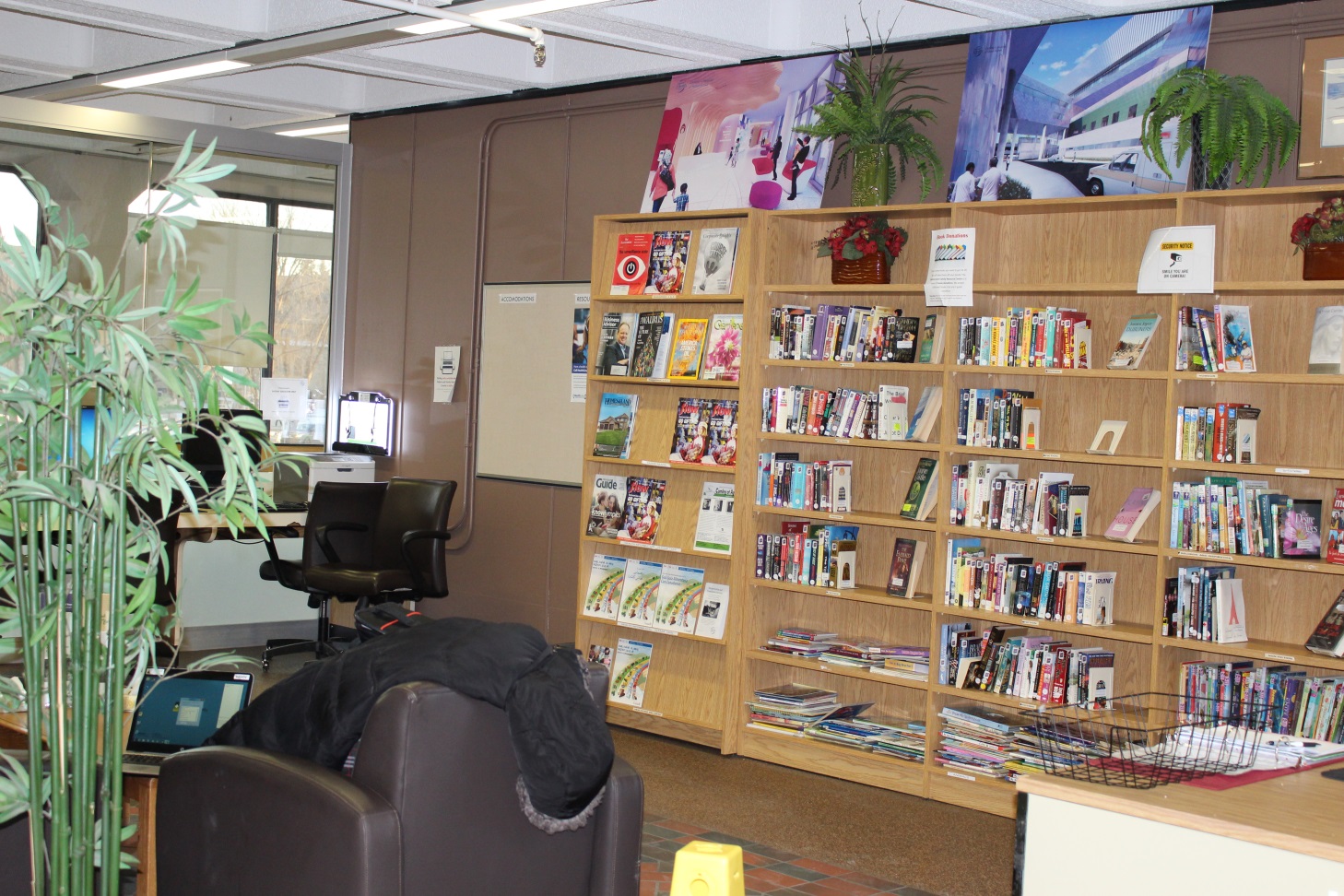 City Hospital, Saskatoon
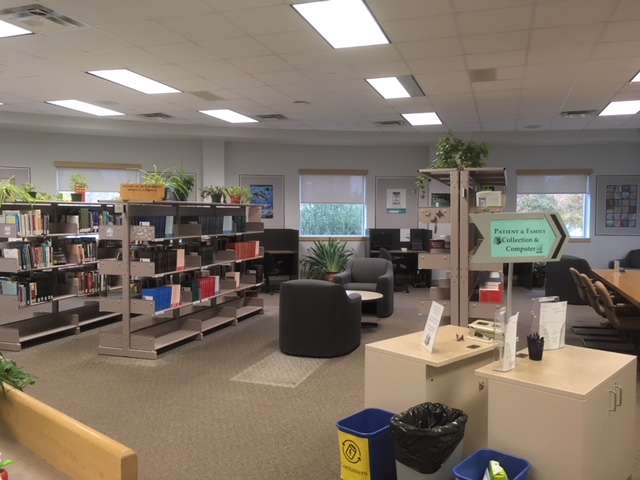 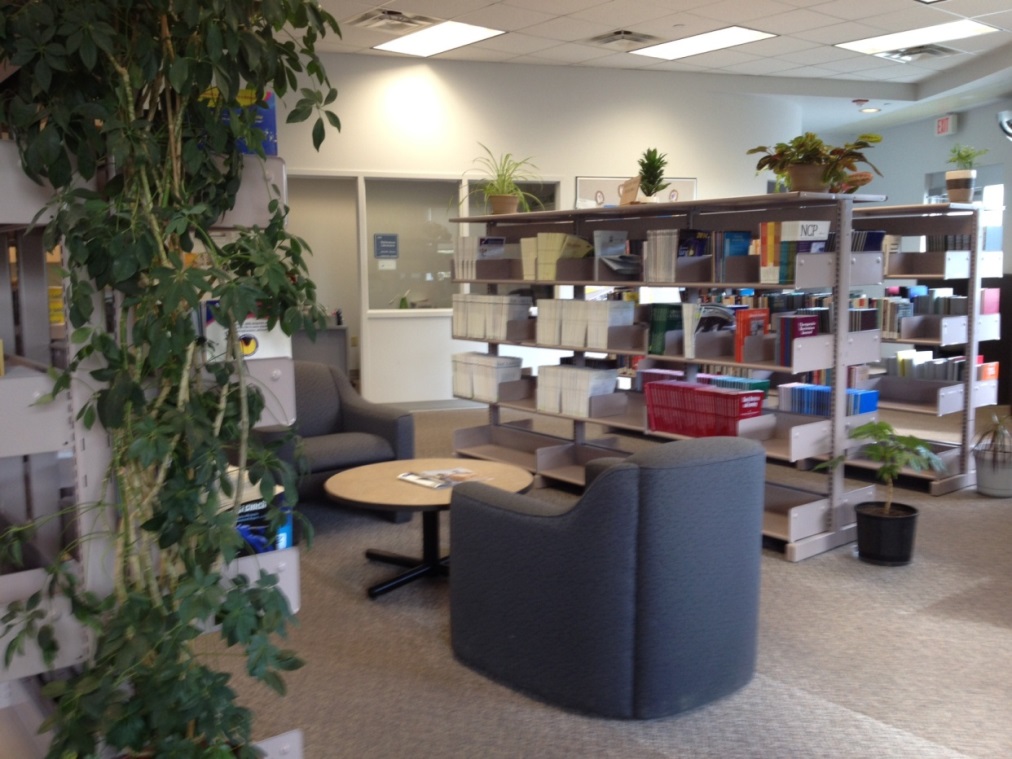 St. Paul’s Hospital, Saskatoon
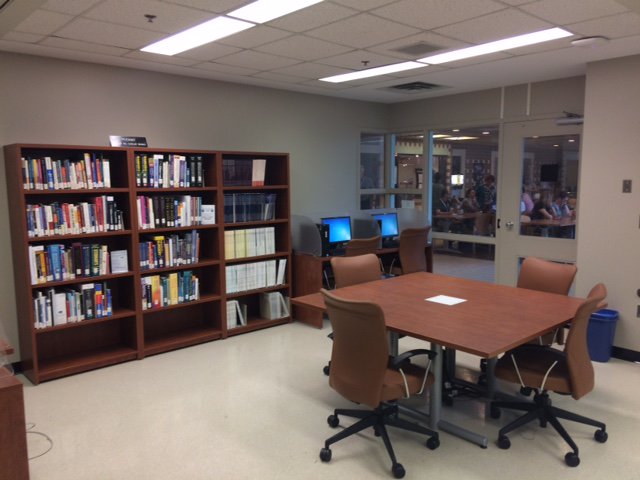 Library Services
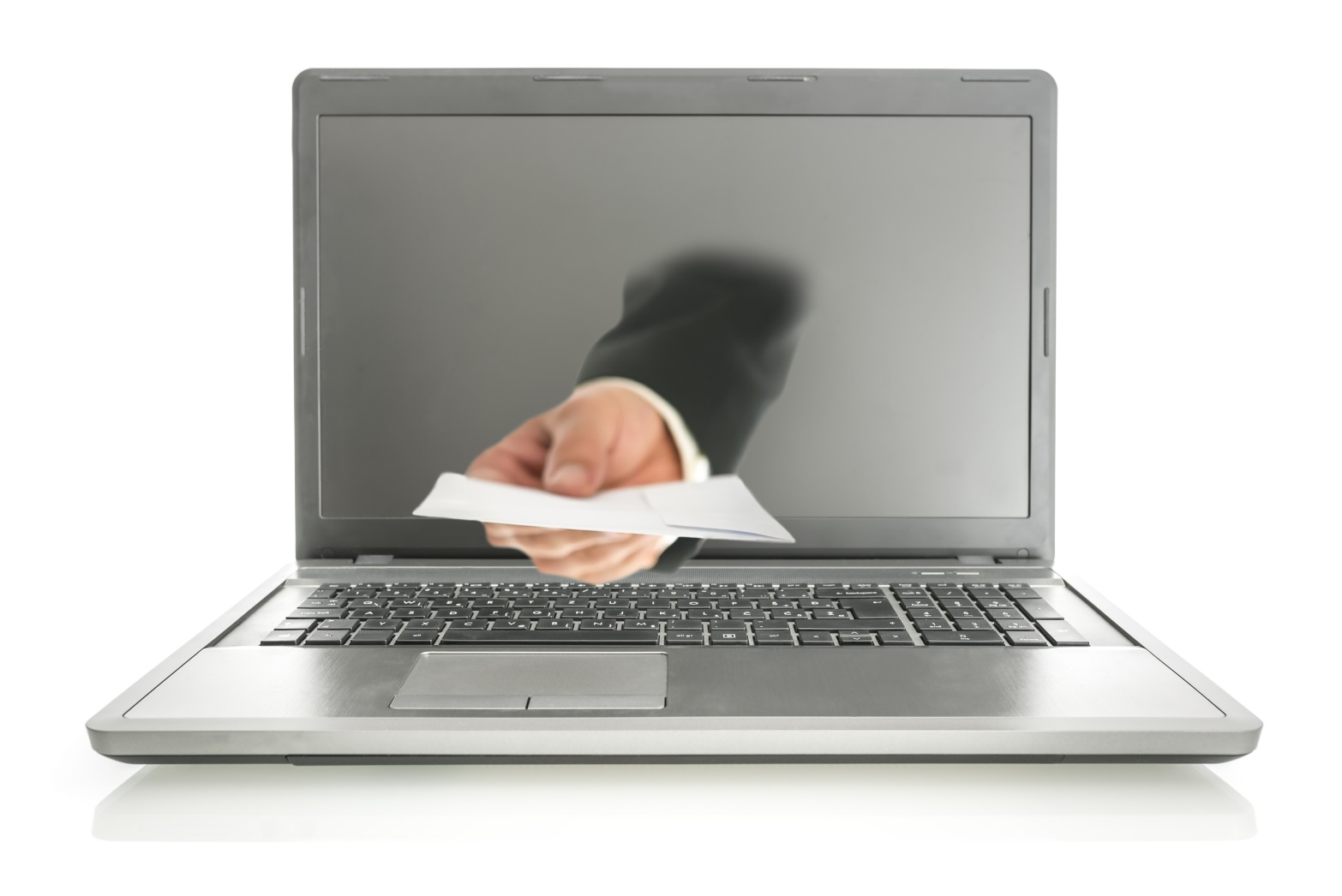 Library Services
Evidence (literature) searches 
Document delivery/ILL
Mobile apps
Patient education sessions
Attending rounds & liaison area meetings
Citation and Copyright advice
Teaching and library instruction
How did we get here?
History for context
Overview of the transition work
What’s around the corner
12 Regions – 3 libraries + SHIRP
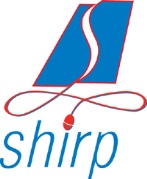 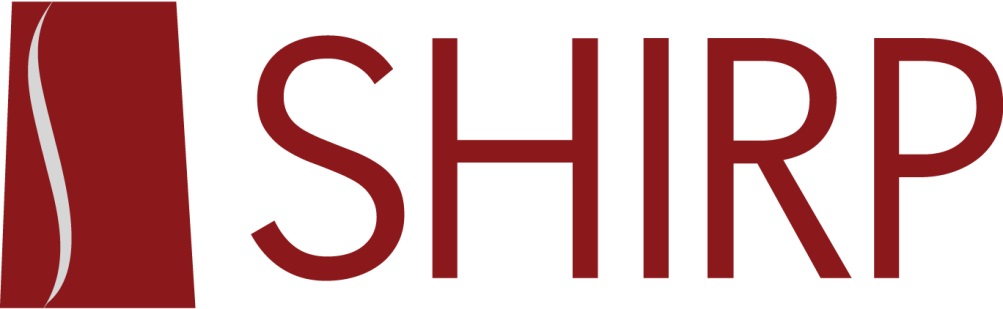 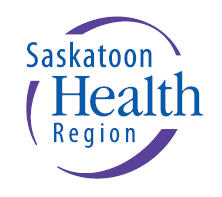 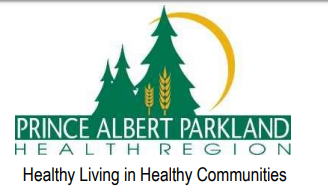 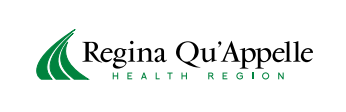 “Think & Act as One”
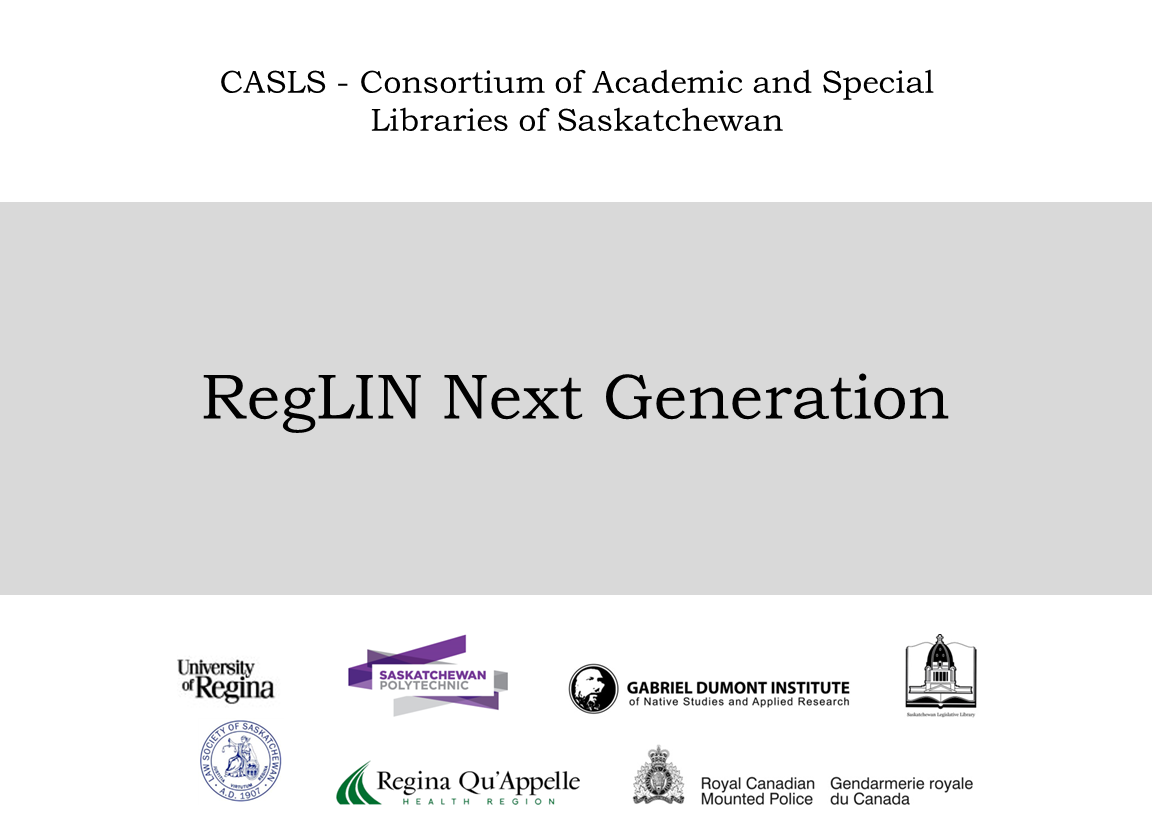 Three Websites
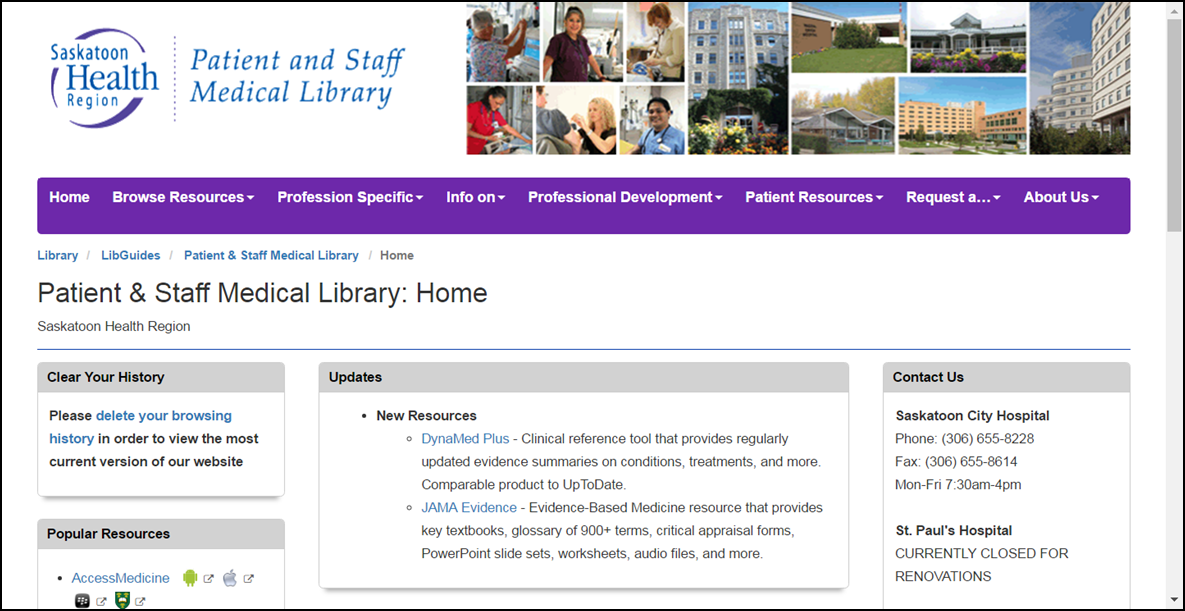 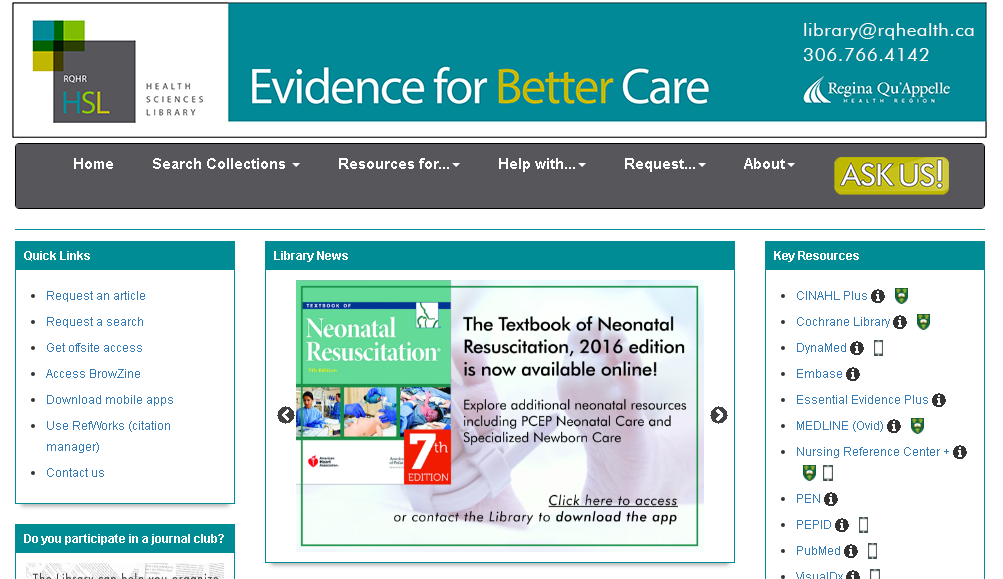 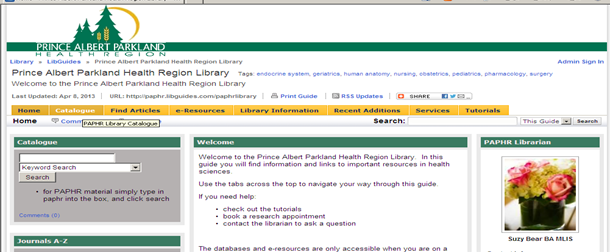 SHA Library Website
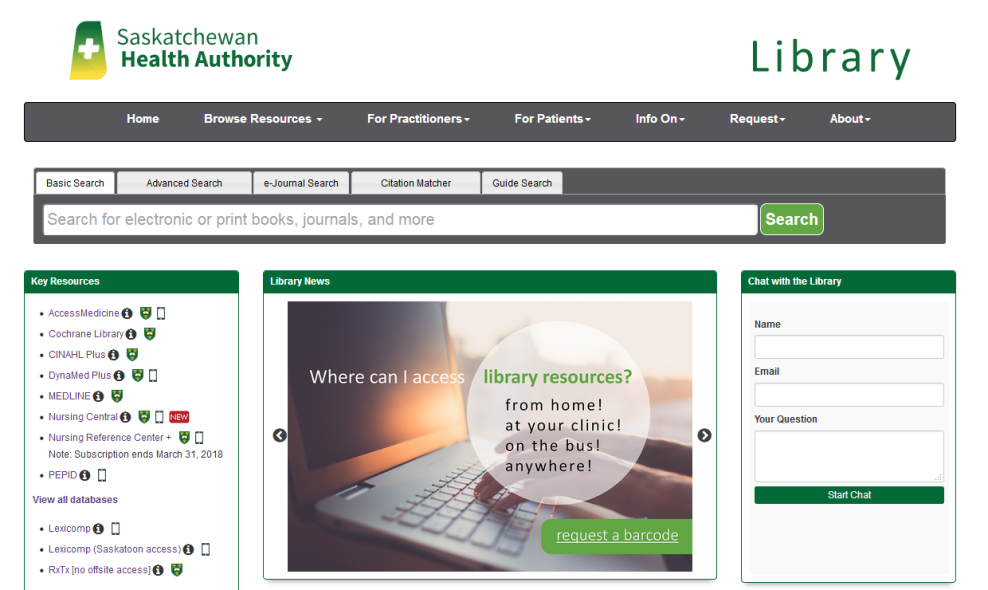 http://saskhealthauthority.libguides.com
Lead Areas
Website
Evidence searching → Reference Service
Library instruction
Mobile resources
Marketing
Professional Development
Standardizing the Collection
SHIRP collection was integral
Converting regional to provincial
3sHealth → Provincial RFP serials
MDLP →  SHR/RQHR to provincial
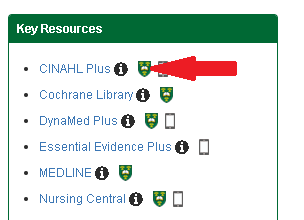 Instant Growth
Related Organizations
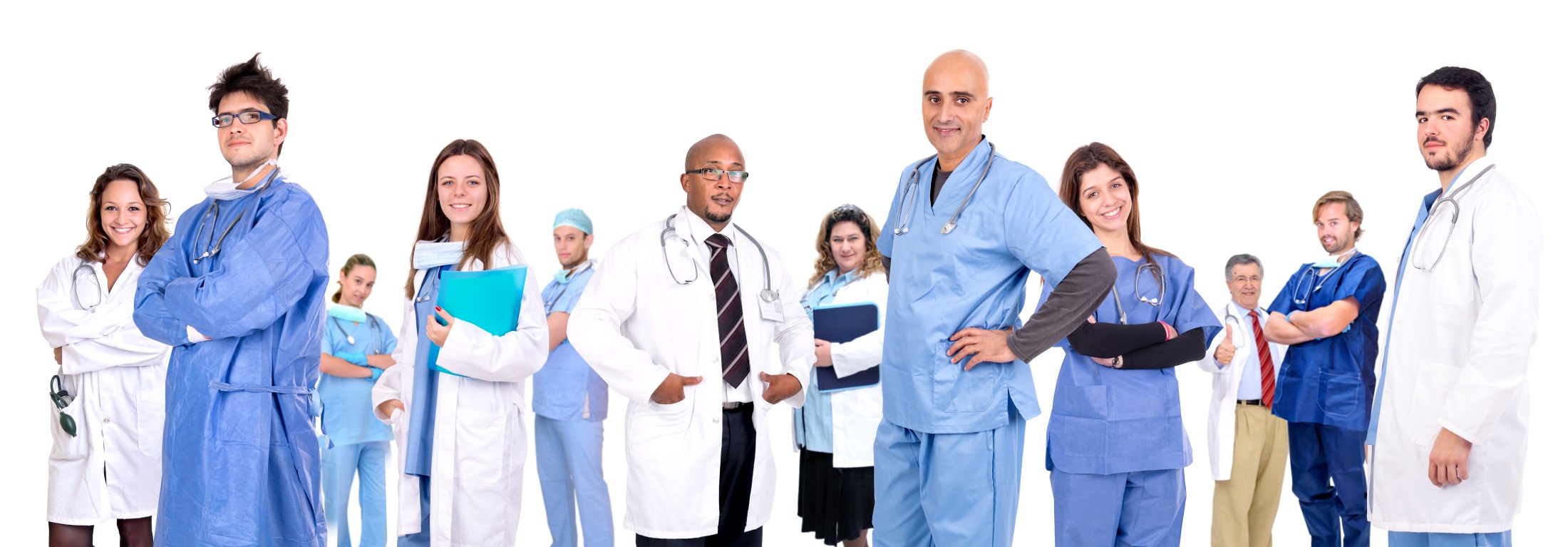 Challenges
Being provincial before anyone else
IT challenges : IPs, email, understanding
Communications – THE key to success
Procurement –  library ordering
Changing roles, positions, people
Contacting people across SHA
The Future
Accessibility of Policies: SHA & former
Integration into LMS & AIMS
Partnership with HealthLine
Stronger connection with Patient & Family Centred Care
Library organizational chart
Copyright permissions with Communications
SHA Library
Live Chat: Available M-Th 9:00 a.m. to 4:00 p.m.
Email: library@saskhealthauthority.ca
Phone:
Acknowledgments & Thank you!